POSTER AND BANNER
MODUL 1 KB 2
ENGLISH FOR PUBLIC INFORMATION: CHAPTER 2
Poster and Banner
One Column
Do you know this picture?
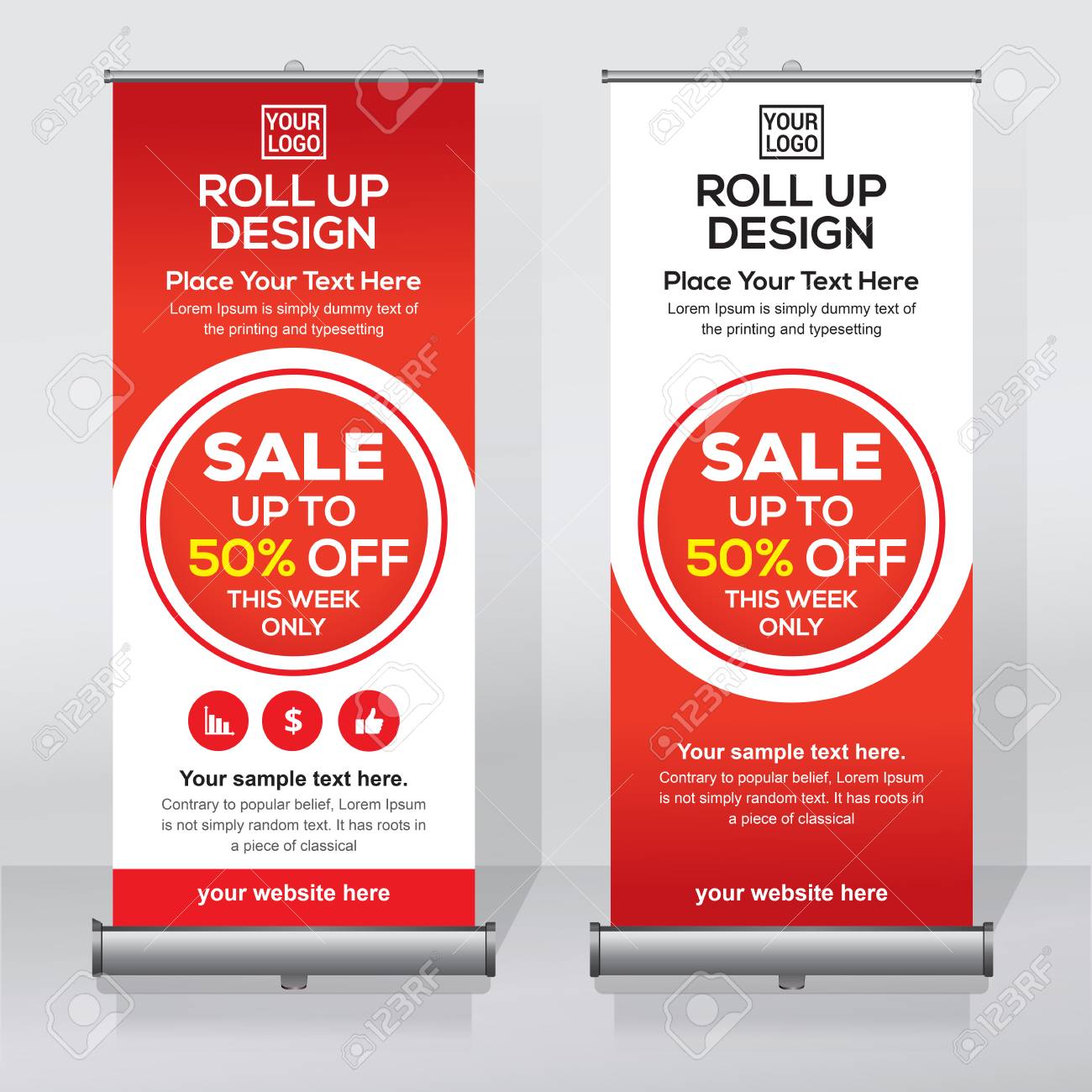 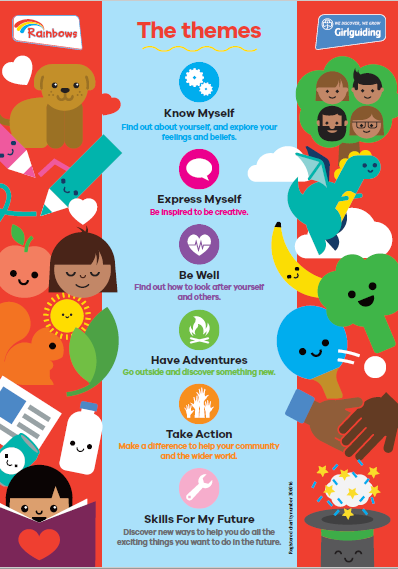 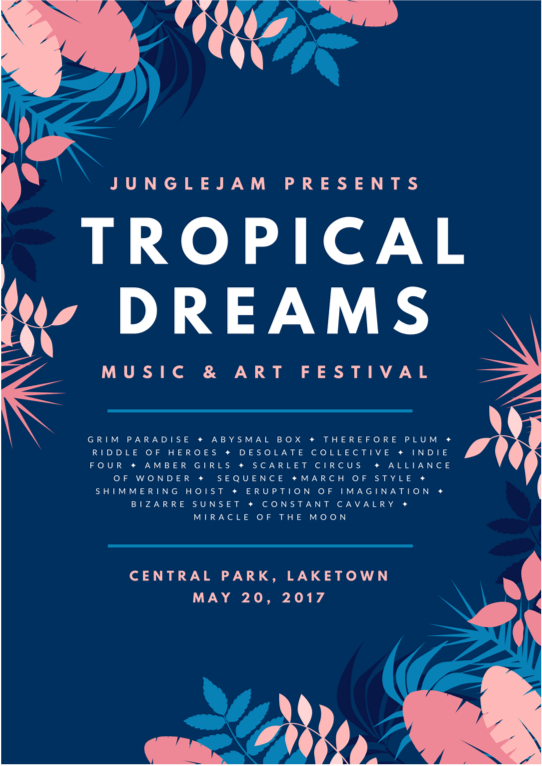 2
Poster and Banner
One Column
What is Poster?
A poster is a temporary promotion of an idea, product, or event put up in a public space for mass consumption.
A poster is a large notice or picture that you stick on a wall or board, often in order to advertise something.
3
Poster and Banner
What is banner?
Banner is a large piece of silk or other cloth, with a device or motto, extended on a crosspiece, and borne in a procession, or suspended in some conspicuous place.
4
Poster and Banner
Characteristic of Poster
Using a simple statement
There are some pictures that can describe the content of the message of the poster
It made a simple depend on the theme
5
Poster and Banner
Characteristic of Banner
There is picture as a symbol or logo of community
It usually made in a flag or cloth
There is a statement as the slogan that shows the event
6
Poster and Banner
Generic Structure
Generic Structure of Banner
Generic Structure of Poster
Logo
Value Proposition
Body Copy
Image
Call to Action (CTA)
Header area
Title area
Author's photo and address
Main area
Footer area
Background
Fonts
7
Poster and Banner
Functions of Poster
There are many functions or purposes of poster. It is usually used:
to alert and engage the viewer 
to challenge and call an audience into action.
to promote an event
8
Poster and Banner
Functions of Banner
Some banners are used to advertising or naming of college or universities. Some banners are also used as a media to promote a product, event, or service. Basically is an announcement so that everyone can see
9
Poster and Banner
Language Features
Language Features of Banner
Language Features of Poster
Use Simple Present Tense
Use simple phrases or statement
Short Text Elements
Phrases and Active voice
Serif font for text and san-serif font for title and Heading (Optional)
10
Poster and Banner
A good poster and banner should say
Look at me
Read me
Ask me
11
Thank You